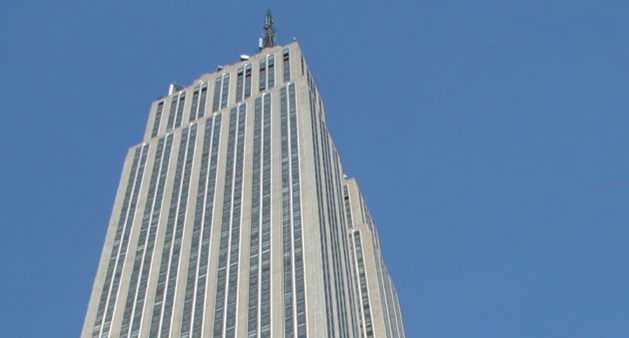 Chapter 6 Contracts 			
6.1 Introduction			
6.1.1 Principles
6.1.2 Contractual Pluralism
6.1.3 Business Contracts 
6.1.4 Contract Structure	
6.1.5 Contracting Process	
6.1.6 Management Dimensions	
6.1.7 Contract Management		
 6.2 Dutch Contract Law 		
6.2.1 Introduction		
6.2.2 Pre-contractual		
6.2.3 Formation 	
6.2.4 Non-performance 	
6.2.5 General Terms		
6.2.6 Dispute Resolution 		
 6.3 Common law
6.3.1 Introduction
6.3.2 Pre-contractual 
6.3.3 Formation 
6.3.4 Non-performance 
6.3.5 General Terms
6.3.6 Dispute Resolution
 6.4 Islamic Law
6.4.1 Introduction
6.4.2 Pre-contractual 
6.4.3 Formation 
6.4.4 Non-performance 
6.4.5 General Terms
6.4.6 Dispute Resolution
 6.5 Enforcement Analysis
 6.6 Integration		
 Translation of key terms
[Speaker Notes: Chapter one has a focus on the regulatory enviroment.]
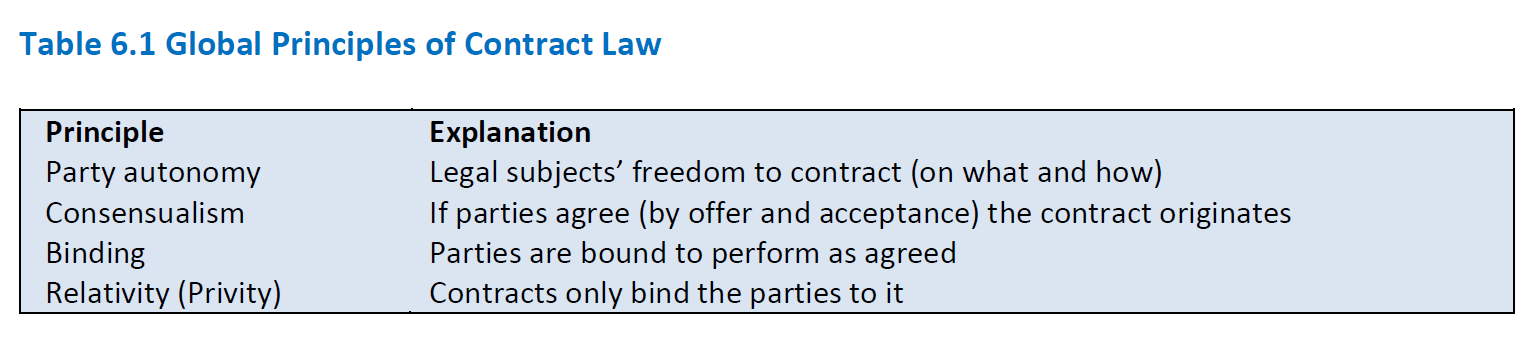 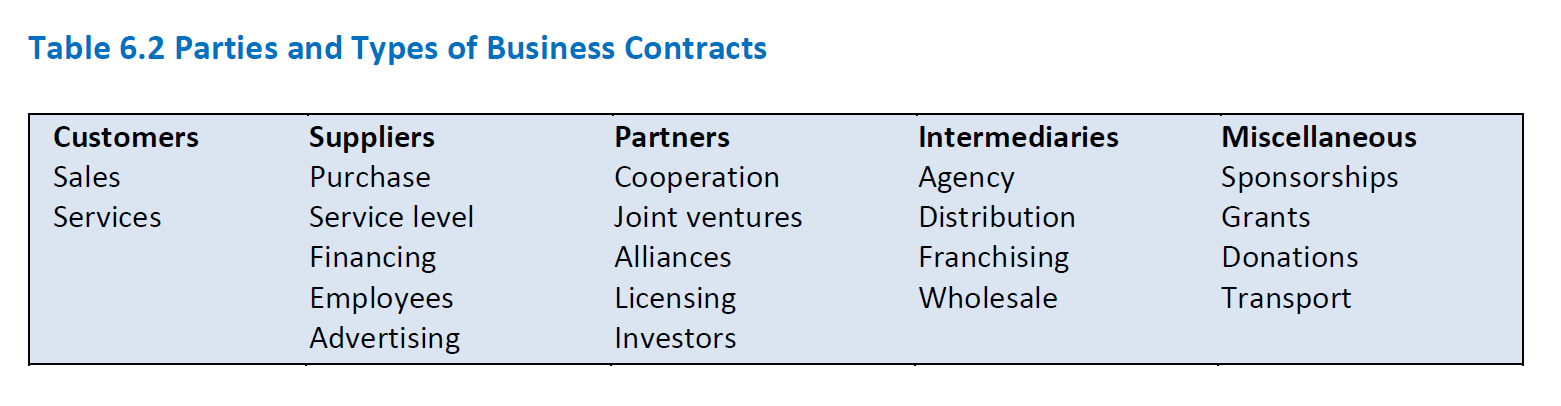 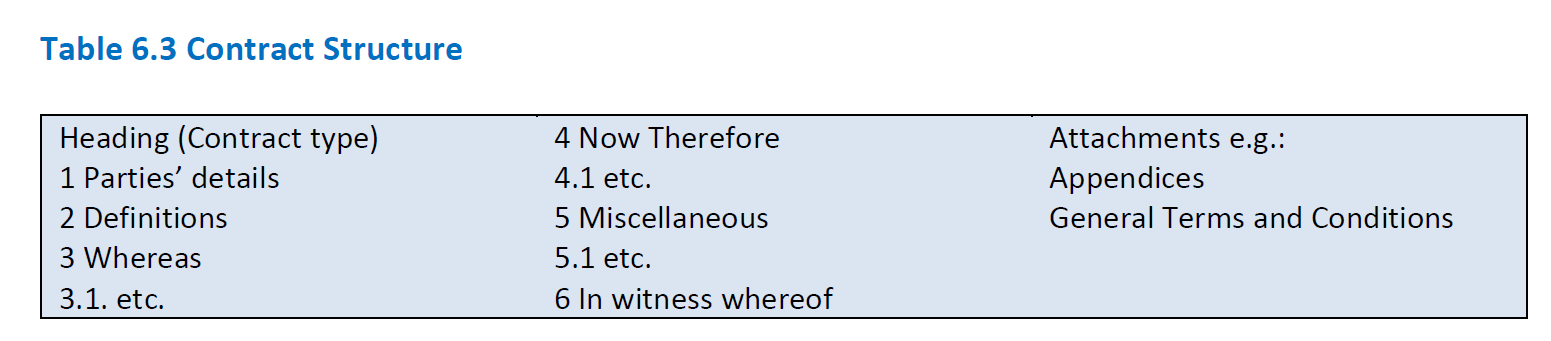 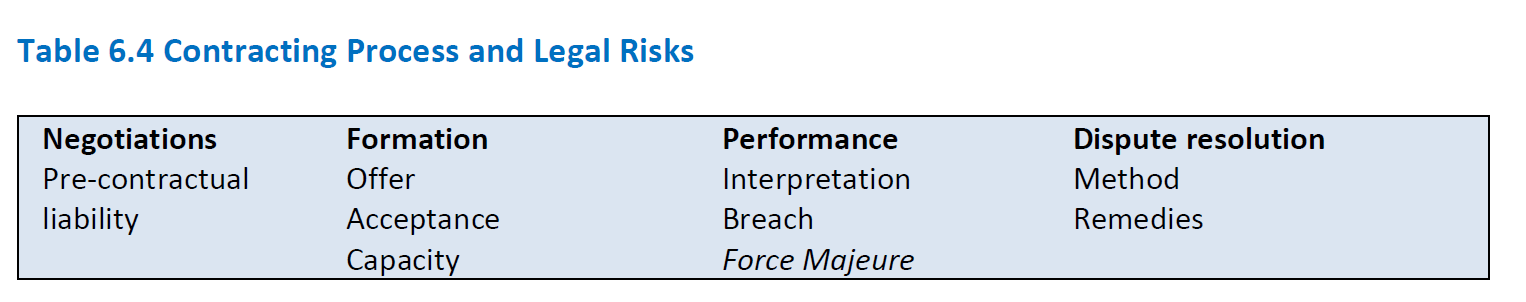 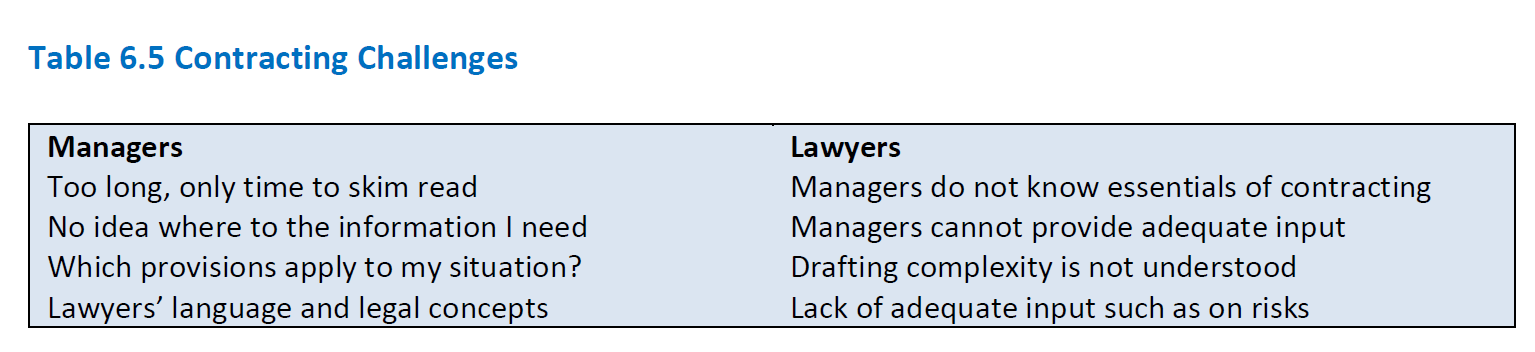 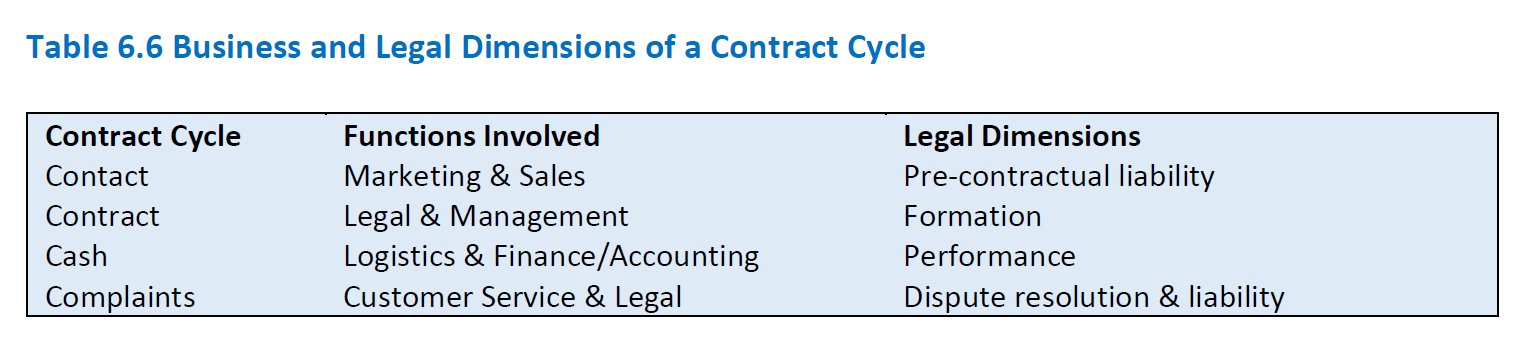 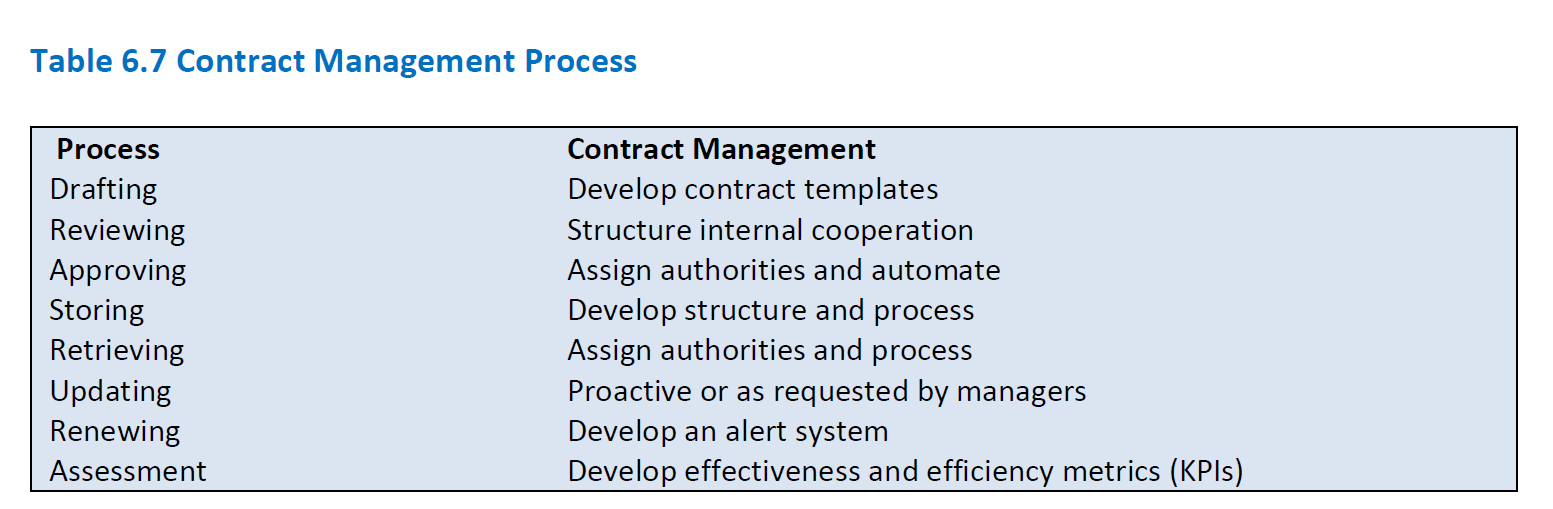 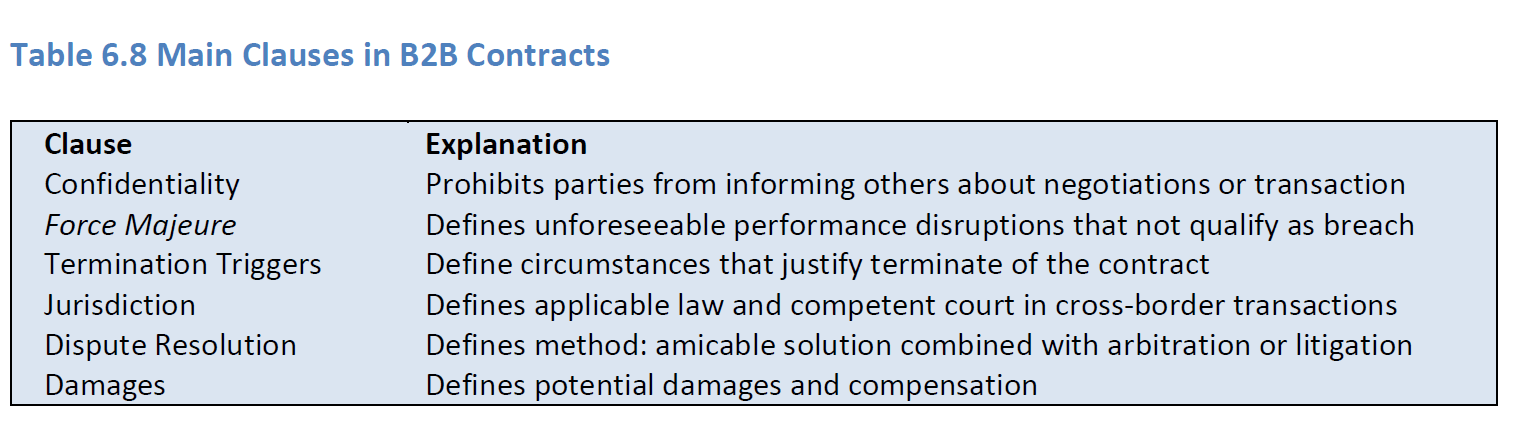 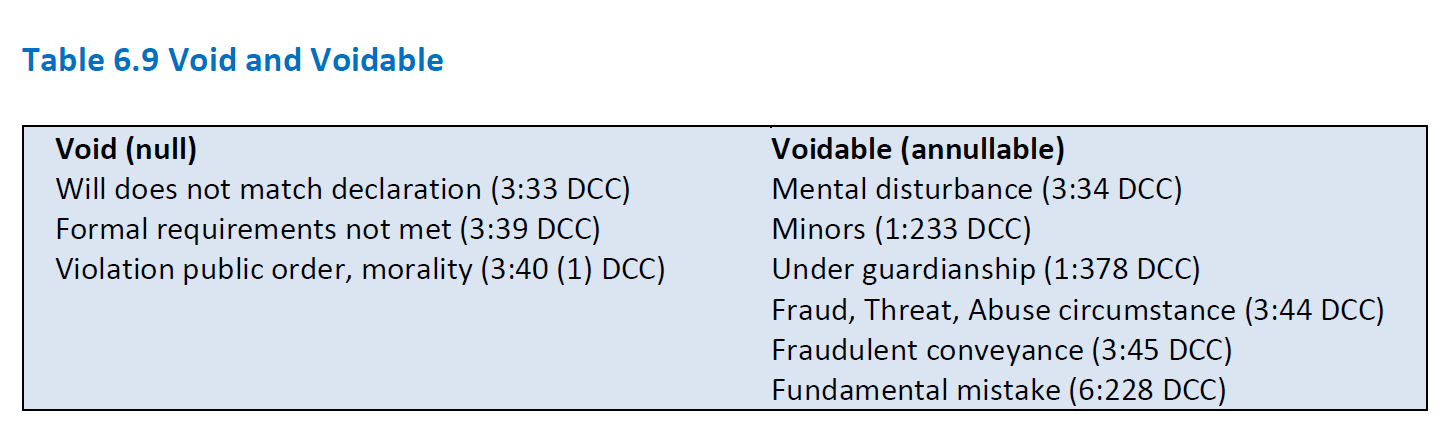 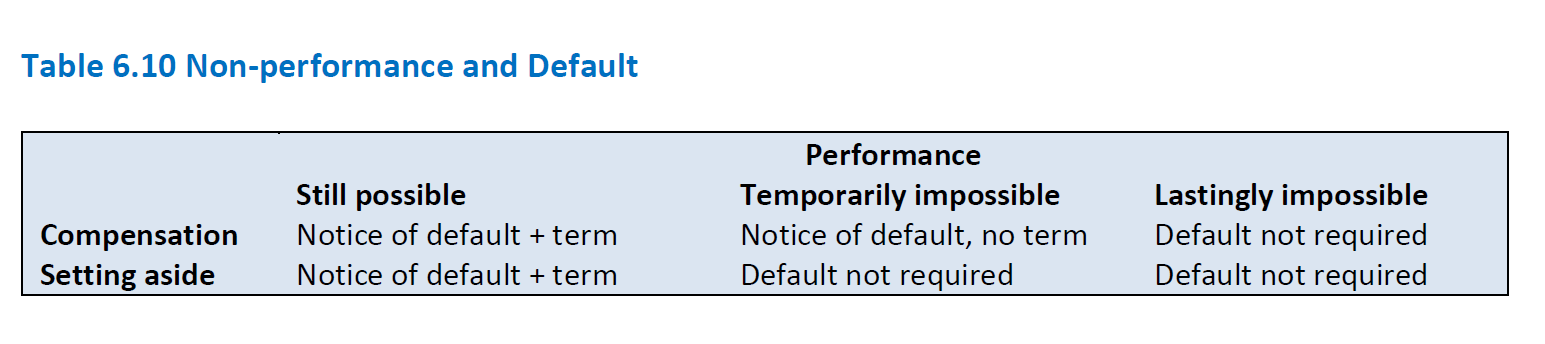 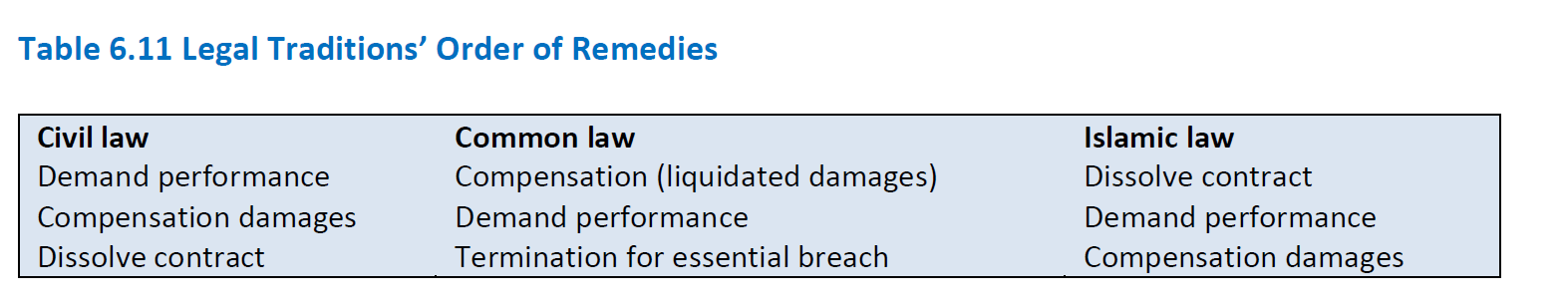 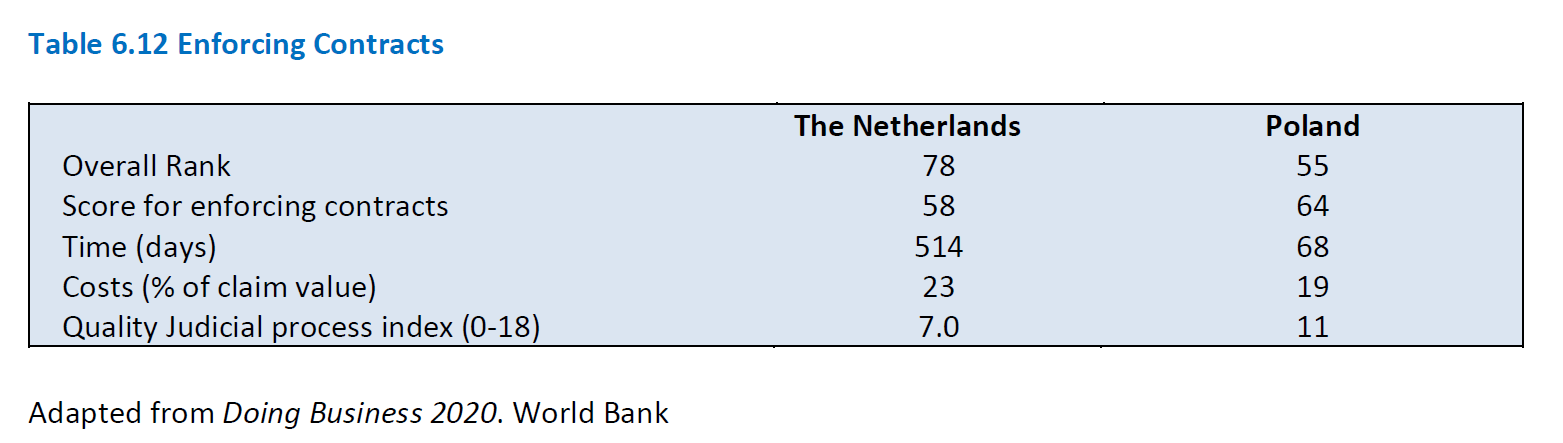 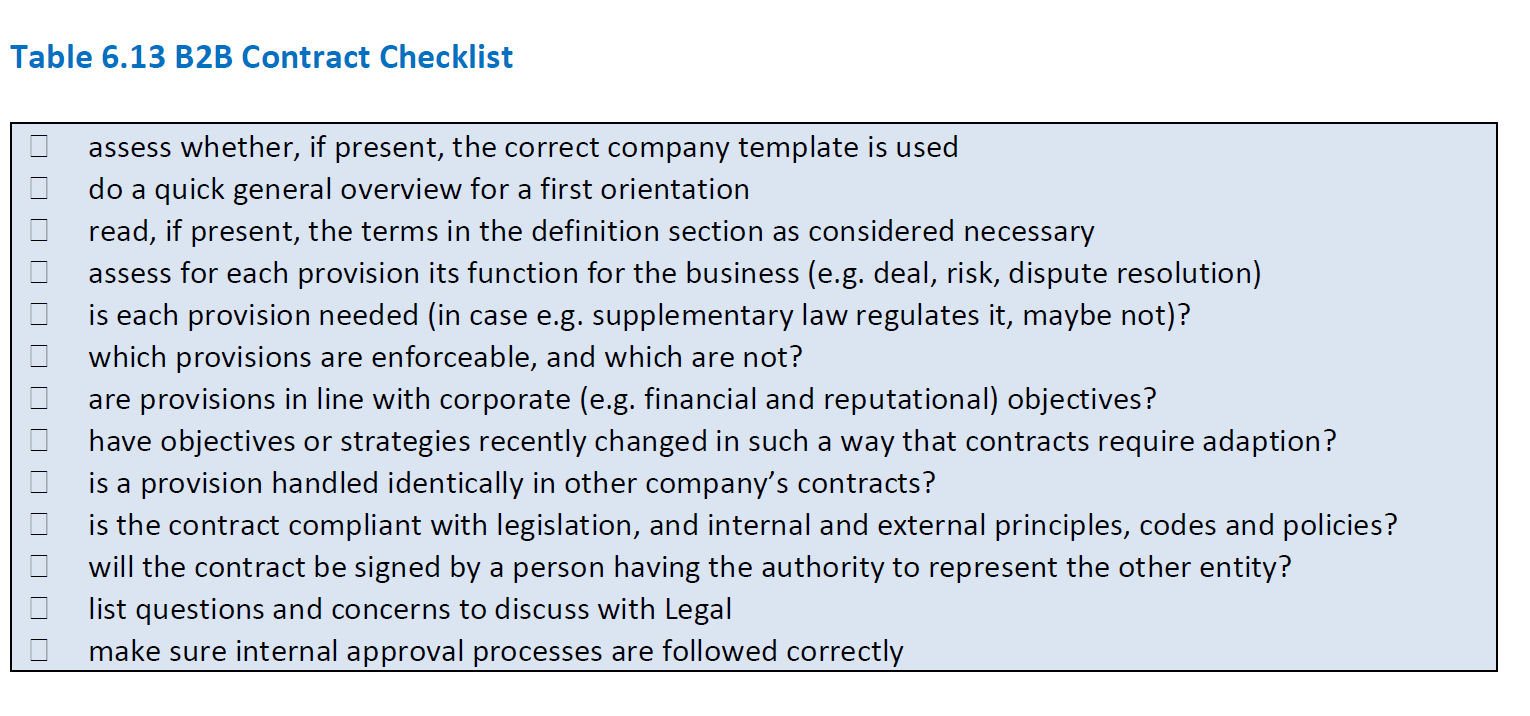